A core Course on Modeling
Introduction to Modeling
0LAB0 0LBB0 0LCB0 0LDB0
c.w.a.m.v.overveld@tue.nl
v.a.j.borghuis@tue.nl 

S.23
define
formulate
purpose
identify
entities
choose
relations
conceptualize
formalize
relations
obtain
values
formalize
operate
model
obtain
result
execute
present
result
interpret
result
conclude
Execution phase: operate model
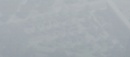 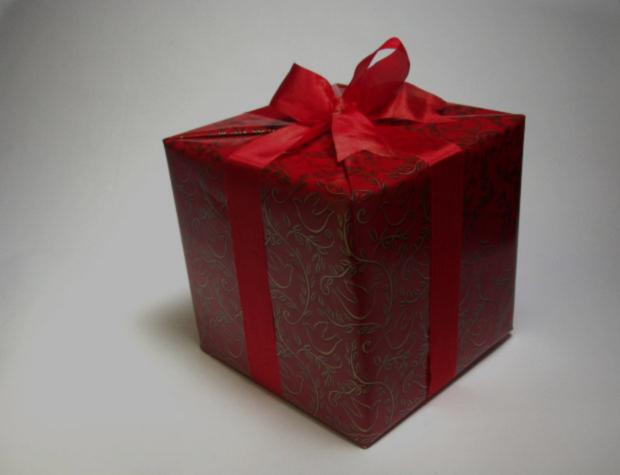 The model function maps decisions (=values for cat.-I quantities)
to their consequences for the stakeholders.

Everything the model should yield for stakeholders, is a criterion on cat.-II quantities.
http://cdn.morguefile.com/imageData/public/files/m/mconnors/preview/fldr_2003_12_31/file0001135069634.jpg
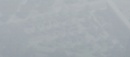 Don’t include too many cat.-II quantities;
because ...
lumping: too many dubious weight factors
no lumping: see next lecture
Include the right cat.-II quantities;
Cat.-II quantities for design etc. must be ordinal;
Cat.-II quantities must be SMART.
S = specific
M = measurable
A = acceptable
R = realistic
T = timely
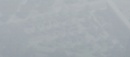 Regarding SMART-ness:
Even ‘hard’ quantities (e.g., energy consumption, waste production, noise, …) often require non-trivial operationalization.
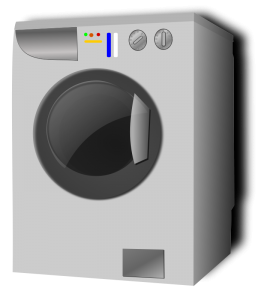 http://www.clipartlord.com/wp-content/uploads/2013/07/snail3-240x240.png
example of operationalization:
what is the energy consumption of a washing machine?
http://www.clipartlord.com/category/home-clip-art/appliances-clip-art/washing-machine-clip-art/
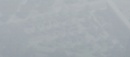 Regarding SMART-ness:
Even ‘hard’ quantities (e.g., energy consumption, waste production, noise, …) often require non-trivial operationalization.
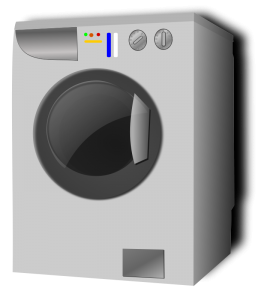 QUIZ
What would be the consequences of optimizing a washing machine with respect to ...
joule/Hour
joule/wash
joule/(kg wash)
joule/(lifetime of a piece of laundry)
joule/(lifetime of the washing machine)?
http://www.clipartlord.com/wp-content/uploads/2013/07/snail3-240x240.png
example of operationalization:
what is the energy consumption of a washing machine?
http://www.clipartlord.com/category/home-clip-art/appliances-clip-art/washing-machine-clip-art/
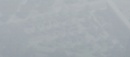 Regarding SMART-ness:
Even ‘hard’ quantities (e.g., energy consumption, waste production, noise, …) often require non-trivial operationalization.
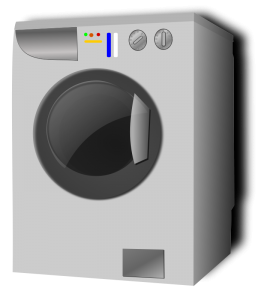 http://www.clipartlord.com/wp-content/uploads/2013/07/snail3-240x240.png
example of operationalization:
what is the energy consumption of a washing machine?
Joule/Hour?
http://www.clipartlord.com/category/home-clip-art/appliances-clip-art/washing-machine-clip-art/
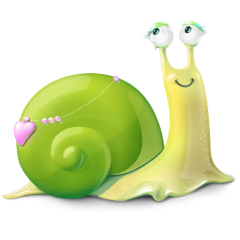 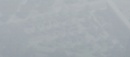 Regarding SMART-ness:
Even ‘hard’ quantities (e.g., energy consumption, waste production, noise, …) often require non-trivial operationalization.
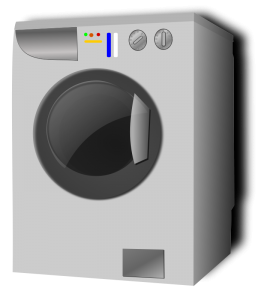 http://www.clipartlord.com/wp-content/uploads/2012/12/red-socks-300x269.png
example of operationalization:
what is the energy consumption of a washing machine?
Joule/Hour?
Joule/wash?
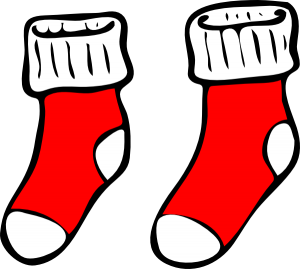 http://www.clipartlord.com/category/home-clip-art/appliances-clip-art/washing-machine-clip-art/
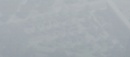 Regarding SMART-ness:
Even ‘hard’ quantities (e.g., energy consumption, waste production, noise, …) often require non-trivial operationalization.
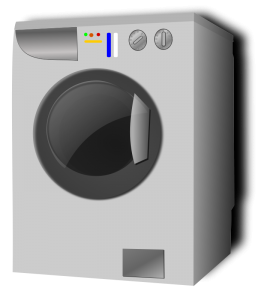 http://www.clipartlord.com/wp-content/uploads/2012/11/fireman-259x300.png
example of operationalization:
what is the energy consumption of a washing machine?
Joule/Hour?
Joule/wash?
Joule/(kg wash)?
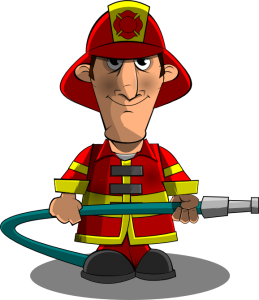 http://www.clipartlord.com/category/home-clip-art/appliances-clip-art/washing-machine-clip-art/
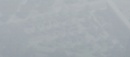 Regarding SMART-ness:
Even ‘hard’ quantities (e.g., energy consumption, waste production, noise, …) often require non-trivial operationalization.
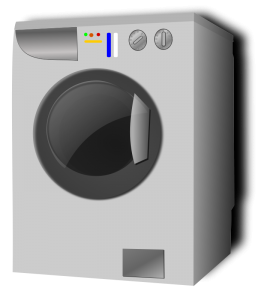 http://www.clipartlord.com/wp-content/uploads/2013/07/meat-grinder-227x240.png
example of operationalization:
what is the energy consumption of a washing machine?
Joule/Hour?
Joule/wash?
Joule/(kg wash)?
Joule/(lifetime of the piece of laundry)?
http://www.clipartlord.com/category/home-clip-art/appliances-clip-art/washing-machine-clip-art/
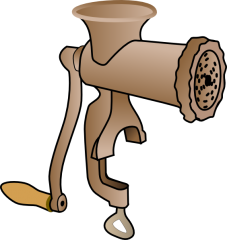 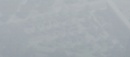 Regarding SMART-ness:
Even ‘hard’ quantities (e.g., energy consumption, waste production, noise, …) often require non-trivial operationalization.
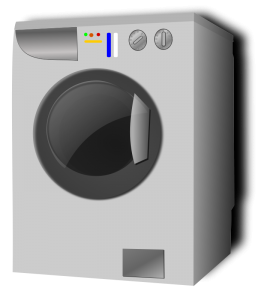 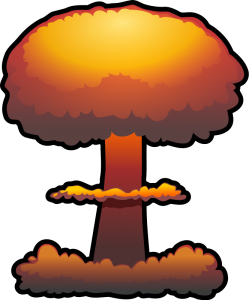 example of operationalization:
what is the energy consumption of a washing machine?
Joule/Hour?
Joule/wash?
Joule/(kg wash)?
Joule/(lifetime of the piece of laundry)?
Joule/(lifetime of the washing machine)?
http://www.clipartlord.com/wp-content/uploads/2012/11/nuclear-explosion-249x300.png
http://www.clipartlord.com/category/home-clip-art/appliances-clip-art/washing-machine-clip-art/
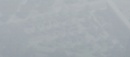 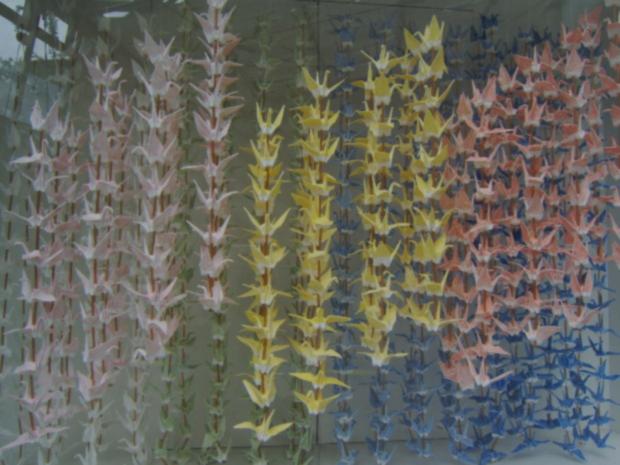 Cat.-II quantities and requirements, desires, wishes
Terminology:
proposition=sentence that is true or false (‘tomato is red’);
predicate=proposition over a concept  (‘isRed(tomato)=true’);
Requirement=predicate over a concept that needs to hold;
Desire=predicate over a concept that is appreciated.
http://www.morguefile.com/archive/display/108211
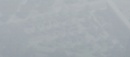 Cat.-II quantities and requirements, desires, wishes
A third condition-type is the wish: 
‘cat.-II quantity q should be as large (small) as possible’.

This, however, is impossible to achieve: it would require all possible outcomes to compare with.

Weaker version:
‘q should approximate the max (min) as achievable in the cat.-I space’.
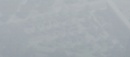 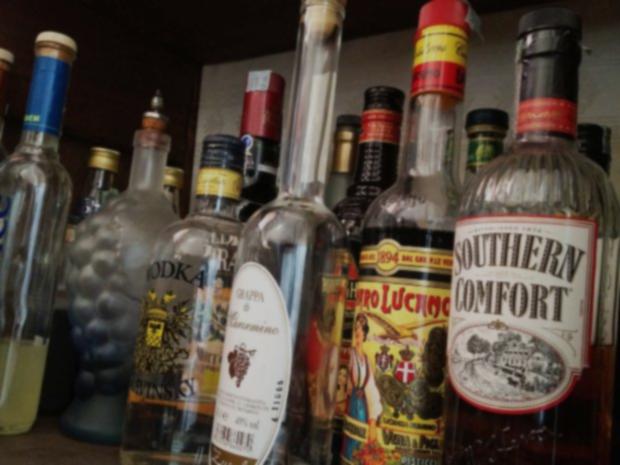 Example: an evening in the bar
E=MSM+MSF;euro	money spent: should be minimal
L=L0-(Q*R+GTT);minute	lonely minutes: should be minimal
MSF=P*V*R*cons;euro	money spent on rounds
cons=1;glass/friend.round
http://www.morguefile.com/archive/display/803730
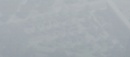 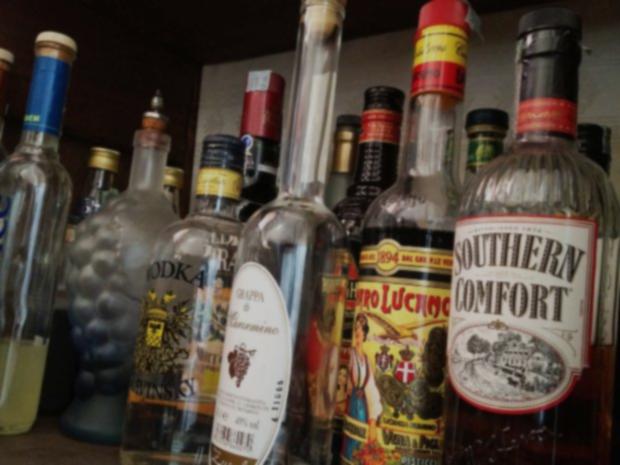 Example: an evening in the bar
E=MSM+MSF;euro	money spent: should be minimal
L=L0-(Q*R+GTT);minute	lonely minutes: should be minimal
MSF=P*V*R*cons;euro	money spent on rounds
cons=1;glass/friend.round
QUIZ
http://www.morguefile.com/archive/display/803730
What is expressed by cons=1 ?

What happens if we leave out the factor cons from MSF=P*V*R*cons?
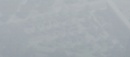 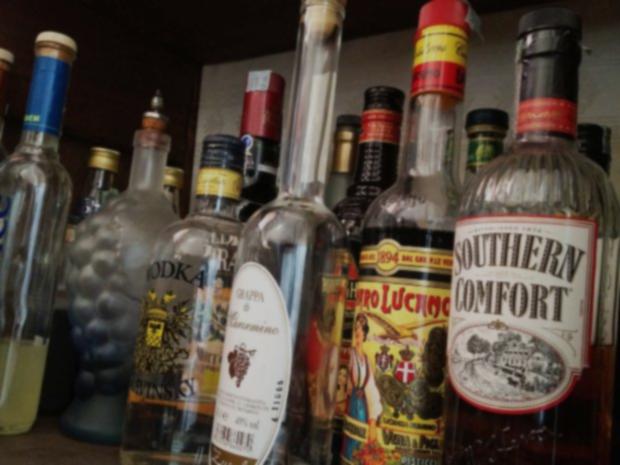 Example: an evening in the bar
E=MSM+MSF;euro	money spent: should be minimal
L=L0-(Q*R+GTT);minute	lonely minutes: should be minimal
MSF=P*V*R*cons;euro	money spent on rounds
cons=1;glass/friend.round
			one friend gets one drink in one round
MSM=P*G;euro		money spent on drinking alone
P=2.25;Euro/glass	price of one drink
V=7;friend		nr of friends
http://www.morguefile.com/archive/display/803730
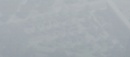 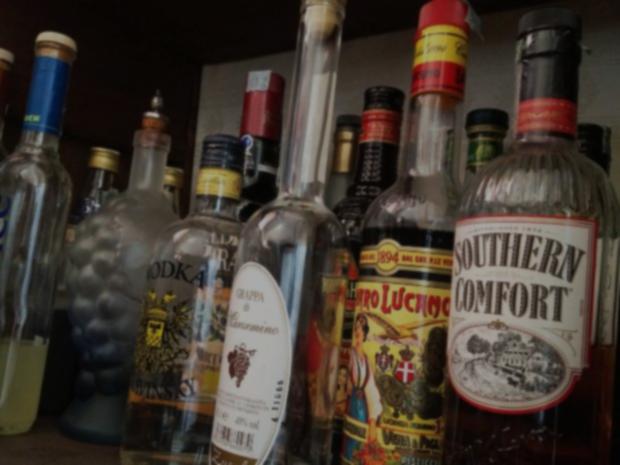 Example: an evening in the bar
R=0 ... 10;round		nr rounds I buy
G=0 ... 20;glass		nr of drinks I buy for myself
Q=15;minute/round	amount of talk time per round
L0=360;minute		length of an evening
GTT=max(zero,maxTalkTime*(optNrGlasses2- (G-optNrGlasses)2)/optNrGlasses2)
http://www.morguefile.com/archive/display/803730
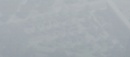 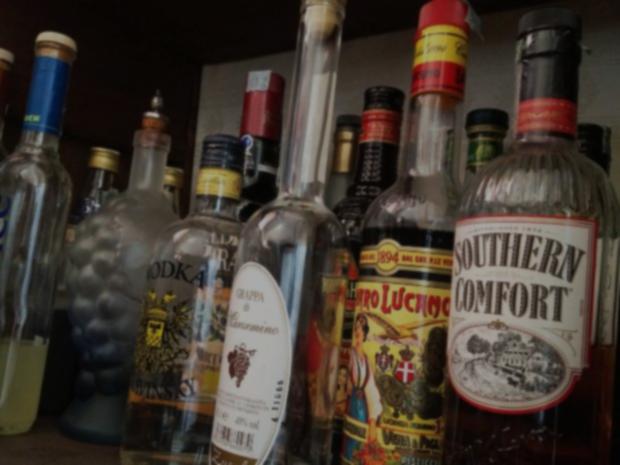 Example: an evening in the bar
R=0 ... 10;round		nr rounds I buy
G=0 ... 20;glass		nr of drinks I buy for myself
Q=15;minute/round	amount of talk time per round
L0=360;minute		length of an evening
GTT=max(zero,maxTalkTime*(optNrGlasses2- (G-optNrGlasses)2)/optNrGlasses2)
http://www.morguefile.com/archive/display/803730
QUIZ
GTT represents talk time due to my own consumption of alcohol.
How does GTT depend on G?
Why do we want that?
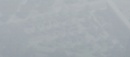 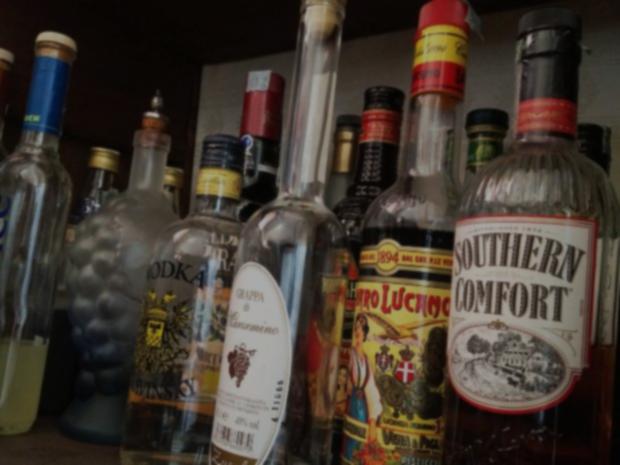 Example: an evening in the bar
R=0 ... 10;round		nr rounds I buy
G=0 ... 20;glass		nr of drinks I buy for myself
Q=15;minute/round	amount of talk time per round
L0=360;minute		length of an evening
GTT=max(zero,maxTalkTime*(optNrGlasses2- (G-optNrGlasses)2)/optNrGlasses2)			amount of time I can talk	depening on what I drink
			That is: how my eloquence depends on nr drinks I had.
http://www.morguefile.com/archive/display/803730
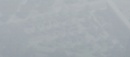 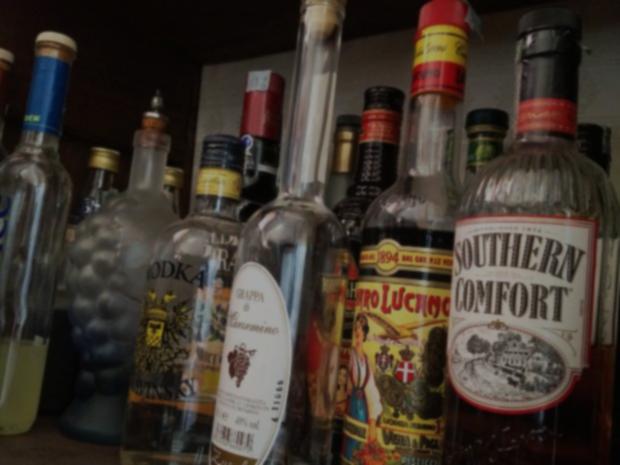 Example: an evening in the bar
maxTalkTime=63;minute	max talk time if I drink exactly enough
optNrGlasses=3;glass	optimal number of glasses for me to drink
zero=0;minute		to make GTT dimensionally correct


Notice: 
cons=1 and zero=0 are necessary to make dimensions match
http://www.morguefile.com/archive/display/803730
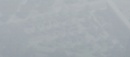 Summary:

choose cat.-II definitions with care
three varieties of directions for optimality
requirement (must have)
desire (nice-to-have)
wish (unbounded: ‘as ... as possible’)
need for value-less, but not unit-less factors or terms in expresions
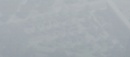